Have you ever visited these special places?
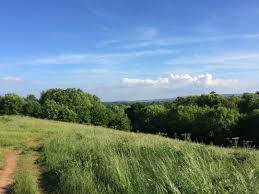 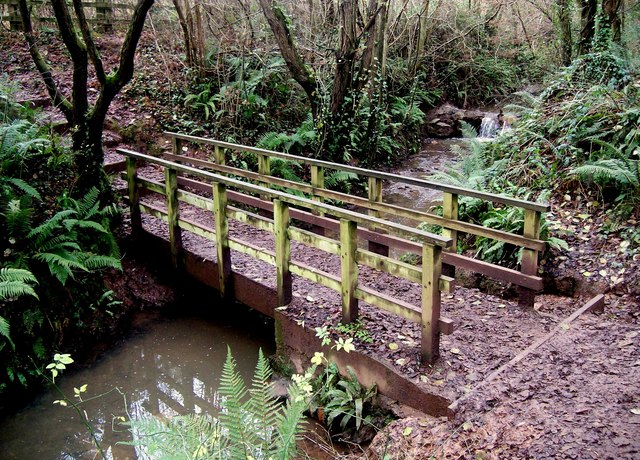 Mincinglake Valley Park
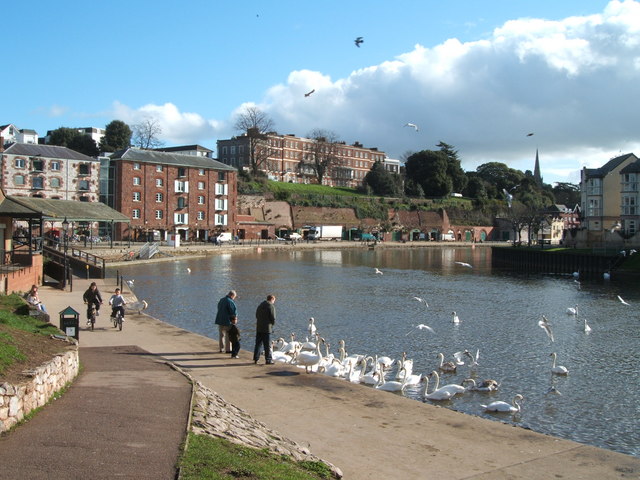 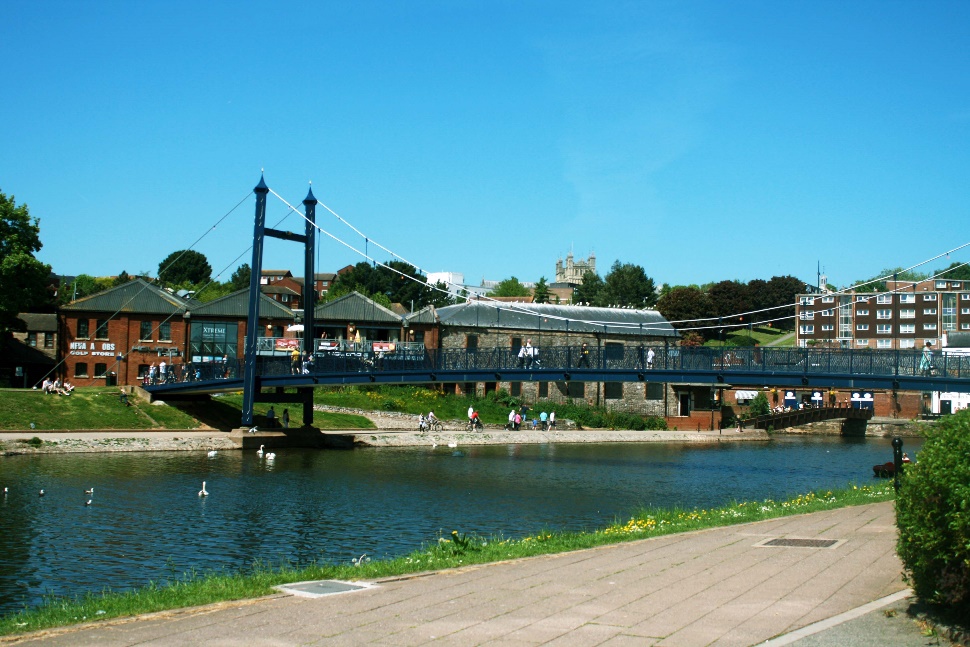 Exeter Quay
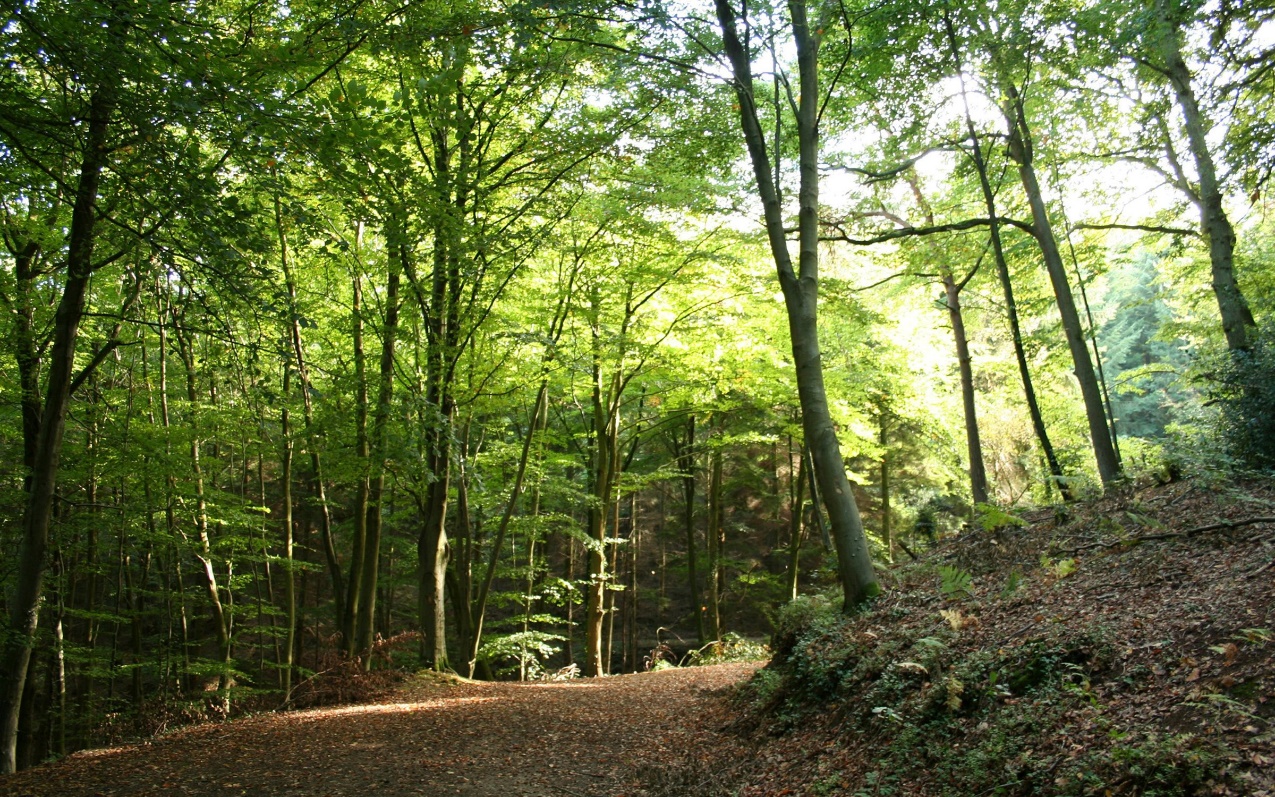 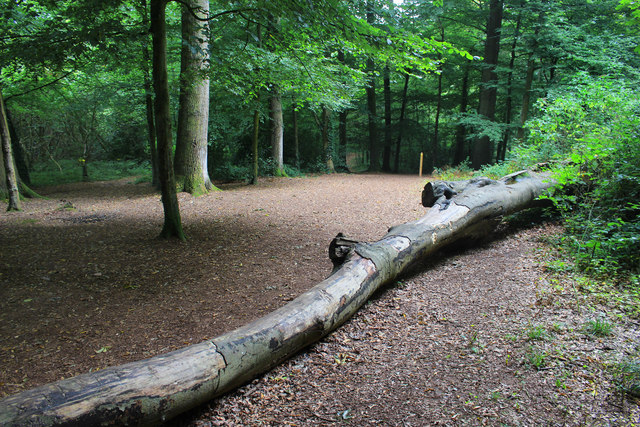 Stoke Hill woods
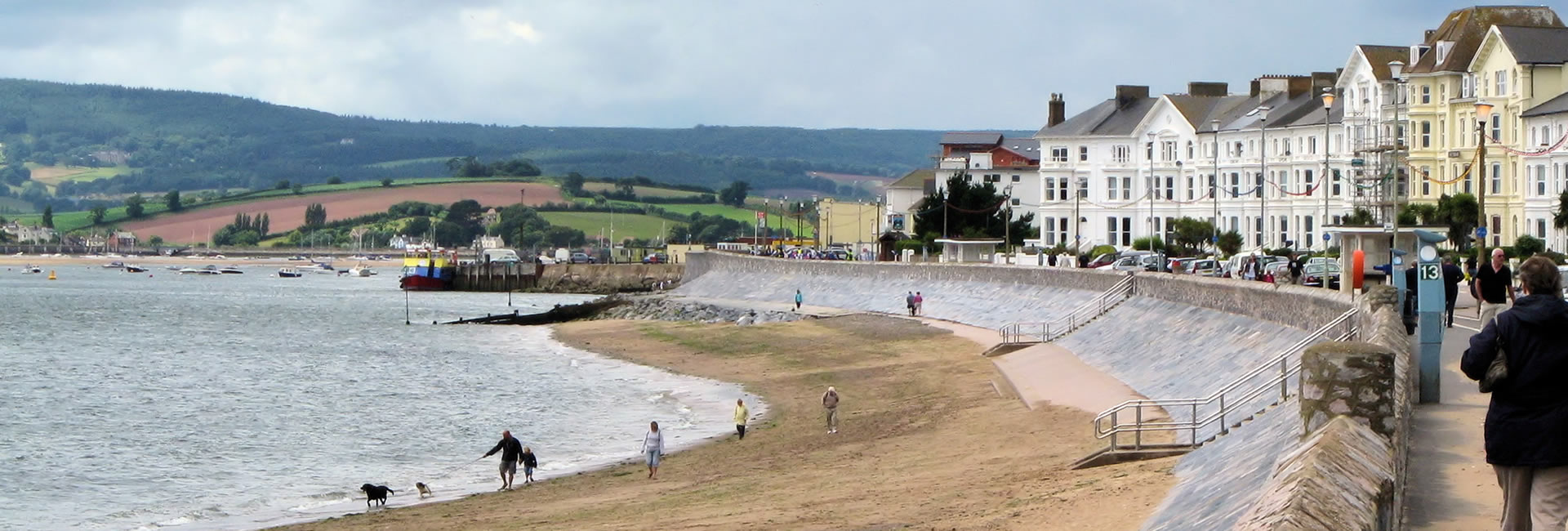 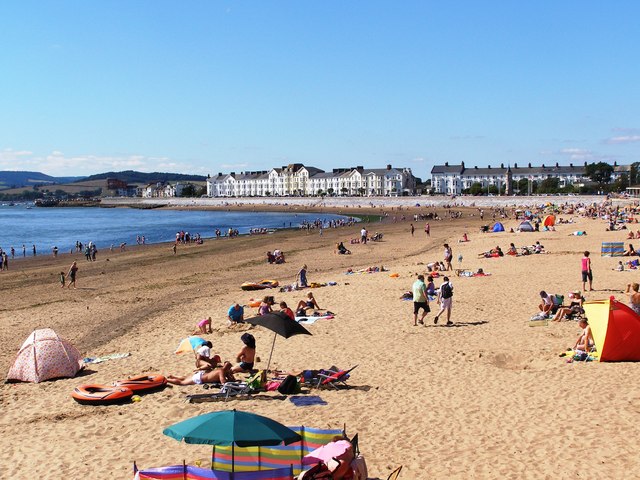 Exmouth beach
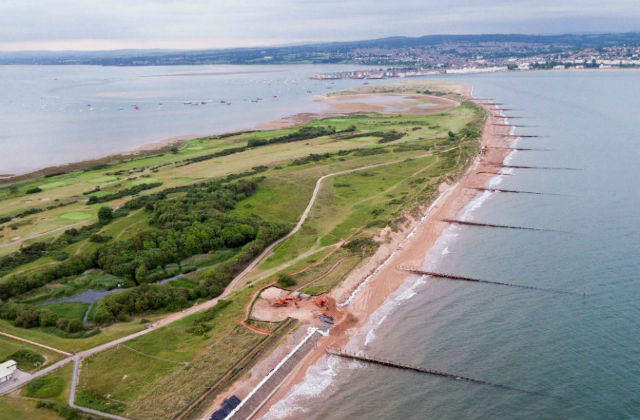 Dawlish Warren
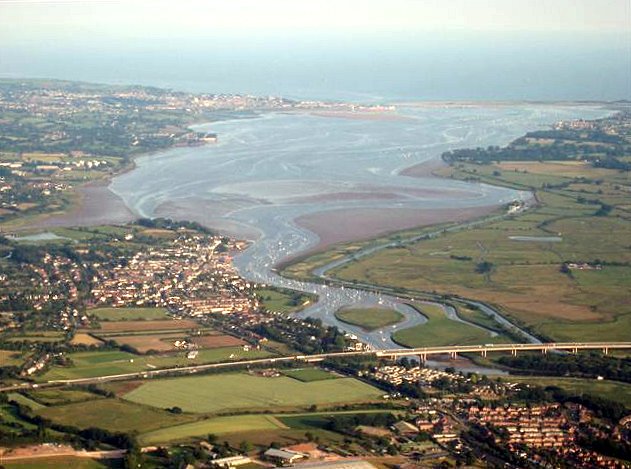 The River Exe
Dartmoor National Park
Budleigh Salterton